Государственное бюджетное учреждениедополнительного профессионального образования «Челябинский институт переподготовки и повышения квалификации работников образования»Кафедра начального образования
Алищева Сауле Муратовна


Формирование у младших школьников универсального действия контроля
Научный руководитель:
Девятова Ирина Евгеньевна, 
доцент кафедры НО 
кандидат педагогических наук, доцент
Цель исследования: изучить особенности формирования у младших школьников универсального действия контроля.
Объект исследования: формирование регулятивных универсальных учебных действий у младших школьников.
Предмет исследования: особенности формирования у младших школьников универсального действия контроля.
Гипотеза исследования: универсальное действие контроля формируется в учебной деятельности младших школьников.
Задачи исследования
Дать характеристику структуры и содержания регулятивных универсальных учебных действий младших школьников.
Раскрыть сущность действия контроля и его место в структуре учебной деятельности младшего школьника.
Описать критерии и уровни сформированности действия контроля у младших школьников.
Раскрыть методические аспекты формирования у младших  школьников универсального действия контроля на уроках в начальной школе.
ГЛАВА 1. Теоретические основы формирования у младших  школьников универсального действия контроля 1.1. 	Характеристика структуры и содержания регулятивных универсальных учебных действий младших школьников
Познавательные    Регулятивные   Коммуникативные
Целеполагание
Планирование
Прогнозирование
Контроль
Коррекция
Оценка
Универсальные Учебные Действия
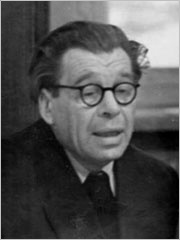 Д.Б. Эльконин: структура учебной деятельности
Мотивация
Учебная задача
Учебные операции
Контроль
Оценка

Действие контроля предполагает наличие умения предвидеть результаты своих действий, сопоставляя выполняемые действия с определённым образцом, предотвращать появление ошибок.
Даниил Борисович
Эльконин (1904-1984)
ГЛАВА 1. Теоретические основы формирования у младших  школьников универсального действия контроля 1.3.	Критерии и уровни сформированности действия контроля у младших школьников (по Г.В. Репкиной и Е.В. Заике)
ГЛАВА 2. Практическая реализация особенностей формирования  у младших  школьников универсального действия контроля
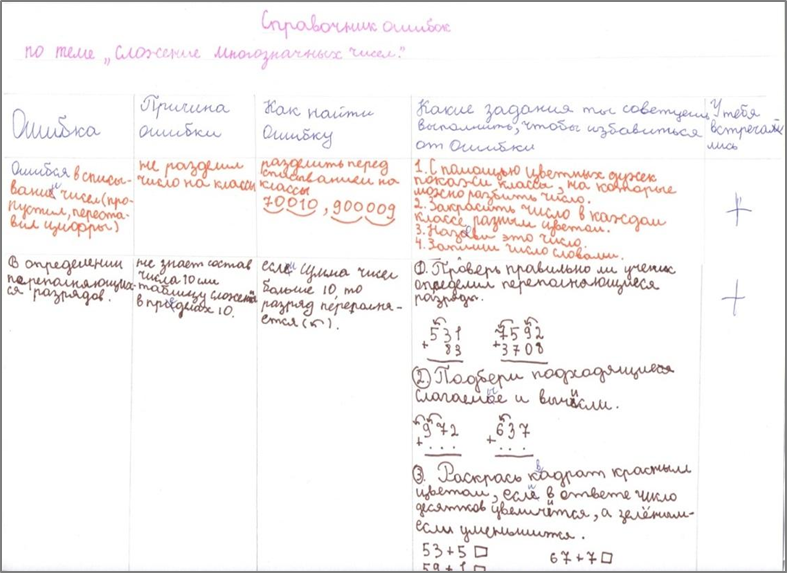 ГЛАВА 2. Практическая реализация особенностей формирования  у младших  школьников универсального действия контроля
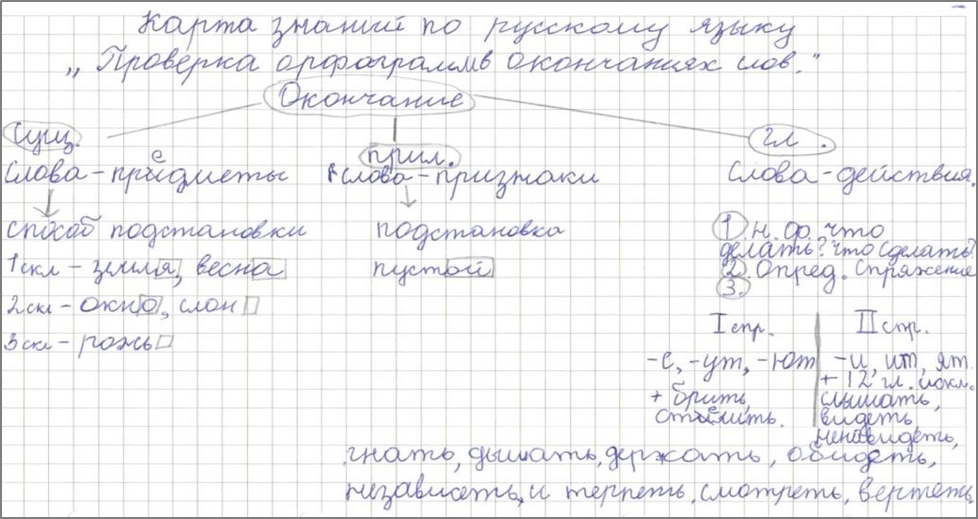 ГЛАВА 2. Практическая реализация особенностей формирования  у младших  школьников универсального действия контроля
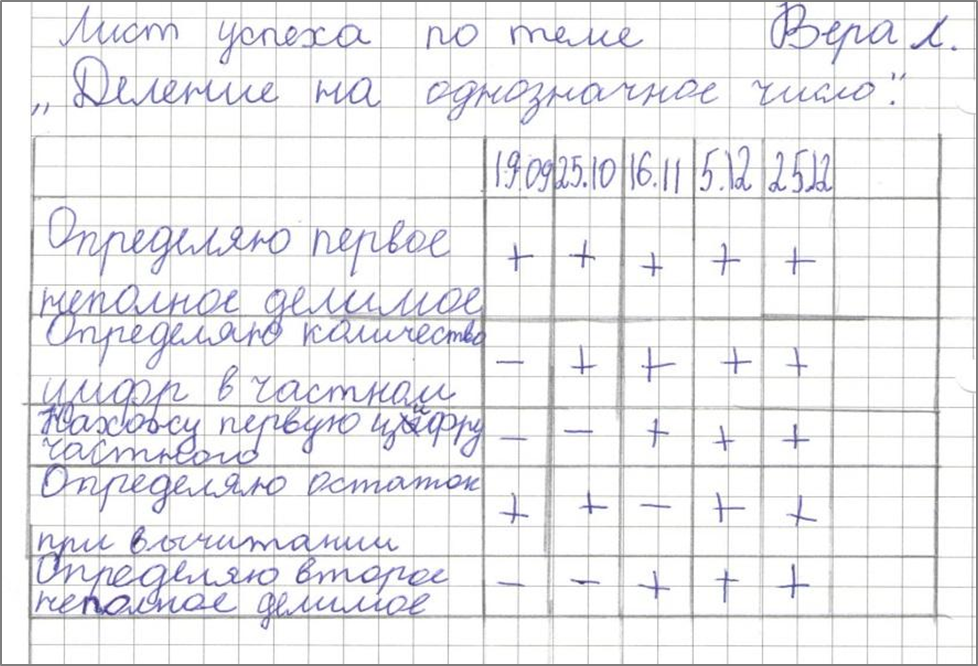 Государственное бюджетное учреждениедополнительного профессионального образования «Челябинский институт переподготовки и повышения квалификации работников образования»Кафедра начального образования
Алищева Сауле Муратовна


Формирование у младших школьников универсального действия контроля
Научный руководитель:
Девятова Ирина Евгеньевна, 
доцент кафедры НО 
кандидат педагогических наук, доцент